Boletín Económico de Chiapas
Junio 2013
Boletín Económico de Chiapas
Presentación
Este documento tiene el propósito de integrar la información estadística más actualizada de Chiapas proveniente de distintas fuentes, a fin de que el lector cuente con una perspectiva amplia de los temas económicos de nuestro estado.
La temporalidad de las series puede presentarse de forma mensual, trimestral o anualmente según el tema tratado y de acuerdo a la publicación más reciente que se encuentre disponible por la fuente.
1
Índice Temático
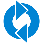 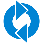 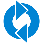 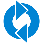 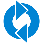 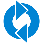 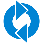 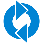 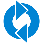 Temas actualizados
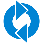 2
Índice Temático
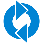 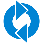 Temas actualizados
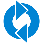 3
Capítulo 1 Sector Primario
AgriculturaProducción Agrícola
El valor de la producción agrícola en Chiapas en el año 2011 fue de 20 mil 918 millones de pesos lo que representa un crecimiento de 22.5% en relación al año anterior.
En 2011, Chiapas se ubicó en el séptimo lugar a nivel nacional con el 5.9% del valor total de la producción agrícola; en superficie sembrada ocupó el quinto lugar con el 6.5% y en superficie cosechada el séptimo lugar con 7.8 por ciento.
Periodicidad:
Anual
Fuente: SIAP. www.siap.gob.mx
6
AgriculturaPrincipales Cultivos
Periodicidad:
Periodicidad:
Anual
Anual
Fuente: SIAP. www.siap.gob.mx
7
GanaderíaProducción Pecuaria
En 2011, Chiapas se ubicó en el octavo lugar nacional participando con el 4.33% del valor total de la producción pecuaria del país.
El valor de la producción pecuaria en Chiapas en el año 2011 fue de 11 mil 452 millones de pesos lo que representa un crecimiento de 9.03% en relación al año anterior.
Fuente: SIAP. www.siap.gob.mx
Periodicidad:
Anual
Ave: Se refiere a pollo, gallina ligera y pesada que ha finalizado su ciclo productivo. 
Leche: Producción en miles de litros.
8
GanaderíaAvance Mensual de Producción Pecuaria1
1/Cifras Preliminares.
2/ Con respecto al Total Nacional del Pronóstico 2013.
3/ Se refiere a pollo, gallina ligera y pesada que ha finalizado su ciclo productivo.
Los Totales podrían no coincidir con la suma de las cifras por producto debido a que los decimales están redondeados a enteros.
N.S. Volumen no significativo.
Fuente: SIAP. www.siap.gob.mx
Periodicidad:
Mensual
9
PescaProducción Pesquera
En 2011, Chiapas ocupó el lugar 12 por el volumen de producción a nivel nacional con una participación de 1.8 por ciento, disminuyendo un lugar en relación al año 2010.
Para el año 2011 la producción pesquera de la entidad alcanzó las 29 mil 873 toneladas en peso vivo, tres mil 842 toneladas menos que el año 2010 es decir una disminución de 11.4 por ciento.
La producción de acuacultura en Chiapas en el año 2011 fue de 9,111 toneladas en peso vivo, con tres especies: el camarón, la carpa y la mojarra. Esta última especie abarca el 98.6% de la producción de acuacultura total, con 8,979 toneladas en este año, un crecimiento del 50% en relación al año anterior.
La producción de mojarra de captura y de acuacultura en 2011 sumaron 9,231 toneladas en peso vivo, lo que  ubicó a Chiapas en el segundo lugar a nivel nacional en producción de esta especie.
Periodicidad:
Anual
Fuente: CONAPESCA. Anuario Estadístico de Acuacultura y Pesca 2011.
10
PescaActividades Pesqueras Industriales
1/ Elaboración de harina de pescado y aceites.
Periodicidad:
Anual
Fuente: CONAPESCA. Anuario Estadístico de Acuacultura y Pesca 2011.
11
SilviculturaProducción Forestal
Chiapas en el año 2011 tuvo una producción forestal maderable de 203 mil 391 metros cúbicos rollo (m3r). Esta producción alcanza un valor de 119 millones de pesos. En relación al año anterior hubo una disminución de ocho mil 623 m3r (4.1%).
Por otra parte, la Producción Forestal No Maderable en el año 2011 integrada por fibras y plantas tuvo un valor de cinco millones de pesos.
Fuente: INEGI. Anuario Estadístico de Chiapas 2012. www.inegi.org.mx
Periodicidad:
Anual
Fibras: Se refiere al producto de tallos de bambú (Guadua angustifolia)
Plantas: Se refiere al producto hojas. Comprende palma camedor (Chamaedorea elegans y Ch. oblongata), palma robalina (Phoenix robalina) y palma real (Sabal mexicana).
12
Capítulo 2 Macroeconomía
Producto Interno Bruto (a precios constantes 2003)
El Producto Interno Bruto (PIB) a precios constantes en Chiapas, en el 2011 creció 3.43% en relación al año anterior.
En 2011 el PIB (a precios constantes) de Chiapas representó el 1.9% del total nacional, ocupando el lugar número 18 de las entidades federativas por esta participación y se ubicó en el lugar 20 con mayor crecimiento en el PIB respecto al año anterior.
Periodicidad:
Anual
Fuente: INEGI. Sistema de Cuentas Nacionales de México. www.inegi.org.mx
14
Producto Interno Bruto (a precios corrientes)
El Producto Interno Bruto (PIB) a precios corrientes en Chiapas, en el 2011 creció 10.9% en relación al año anterior.
En 2011 el PIB (a precios corrientes) de Chiapas representó el 1.9% del total nacional, ocupando el lugar número 17 de las entidades federativas por esta participación y se ubicó en el lugar 12 con mayor crecimiento en el PIB respecto al año anterior.
Periodicidad:
Anual
Fuente: INEGI. Sistema de Cuentas Nacionales de México. www.inegi.org.mx
15
Indicador Trimestral de Actividad Económica Estatal (ITAEE)
El ITAEE en Chiapas en el cuarto trimestre de 2012 tuvo una variación positiva de 0.7% respecto al mismo trimestre del año anterior.
El ITAEE en Chiapas presenta un incremento en relación al tercer trimestre de 2012 del 0.8%  y del 0.7% en relación al cuarto trimestre del 2011.
1 Incluye los Servicios de Intermediación Financiera Medidos Indirectamente (SIFMI).
  Incluye minería petrolera.
p/ Cifras preliminares calculadas a partir de las series originales del ITAEE
Fuente: INEGI. BIE, series originales. www.inegi.org.mx
Periodicidad:
Trimestral
16
Índice Nacional de Precios al Consumidor (INPC) e Inflación
La inflación anual de Tapachula fue de 5.01% ubicándose en el lugar 10 de las 46 ciudades representativas del país en el INPC con más inflación.
En el cálculo del INPC, Chiapas está representado por la ciudad de Tapachula cuya inflación mensual en abril de 2013 fue de 0.48% ubicándose en el lugar 7 de las 46 ciudades representativas del INPC con más inflación.
Periodicidad:
Mensual
Fuente: INEGI. Índices de precios. www.inegi.org.mx
La cobertura del INPC se encuentra representada por 46 ciudades y áreas metropolitanas del país. Cada estado de la República Mexicana está representado por al menos una ciudad.
17
Inversión Extranjera Directa (IED)
En el 2012 Chiapas captó un total de 9.8 millones de dólares.
Chiapas con 9.8 mdd. se ubica en el lugar número 30 a nivel nacional por la Inversión Extranjera Directa en el año 2012, con una participación de 0.8 por ciento.
Nota: 
La información geográfica de la IED se refiere a la entidad federativa donde se ubica el domicilio de la oficina o planta principal de cada empresa (dato que proporcionan los inversionistas extranjeros cuando notifican al RNIE sus movimientos de inversión), y no necesariamente a la entidad federativa donde se realizan las inversiones.
Periodicidad:
Trimestral
Fuentes: INEGI. Banco de Información Económica. www.inegi.org.mx
18
Ingresos por Remesas Familiares
Los ingresos por remesas familiares en Chiapas al primer trimestre de 2013 fueron de 121.9 millones de dólares (mdd), 5.5 millones menos que el cuarto trimestre de 2012 y 538.1 millones menos respecto al primer trimestre de ese año.
Chiapas se ubicó en el primer trimestre de 2013 en el lugar número 14 de las entidades federativas con mayores ingresos por remesas familiares con una participación en el total nacional de 2.5 por ciento.
Fuente: Banco de México. www.banxico.org.mx
Periodicidad:
Trimestral
19
Capítulo 3Empleo e Ingresos
Datos de la Encuesta Nacional de Ocupación y Empleo (ENOE)
Del total de la Población Económicamente Activa en Chiapas el 97.5% se encuentra ocupada.
1 Se limita exclusivamente al trabajo o a la actividad económica que da acceso o no a los servicios de salud  pública o privada. Se excluyen los parientes declarados por el trabajador como dependientes económicos.
Fuente: STPS. INEGI. ENOE. www.stps.gob.mx
Periodicidad:
Trimestral
21
Datos de la Encuesta Nacional de Ocupación y Empleo (ENOE)
2 Se clasifican en este rubro tanto los trabajadores dependientes no remunerados como los trabajadores por cuenta propia dedicados a actividades de autosubsistencia.
La tasa de desocupación de Chiapas es la segunda más baja del país con 2.5%, es decir 2.46 puntos porcentuales menor a la tasa nacional.
Periodicidad:
Trimestral
Fuente: STPS. ENOE. www.stps.gob.mx
22
Estructura Ingreso Trimestral en los Hogares
En Chiapas el ingreso promedio trimestral por hogar al año 2010 fue de 19,466 pesos, por debajo del nacional que fue de 36,498 pesos.
1/ Se incluye a todos los hogares que reportaron ingreso corriente total y/o percepciones financieras y de capital que componen el ingreso total trimestral. 
2/ Se incluye solo el ingreso por trabajo principal y secundario.
3/ Se incluye el ingreso de los trabajos 3 al 7 y el ingreso obtenido en el periodo de referencia por otros trabajos realizados fuera del periodo de referencia.
4/ Se incluyen las ganancias y utilidades de las empresas constituidas en sociedad, cooperativas y cuasisociedades.
Periodicidad:
Bienal
Fuente: INEGI. Encuesta de Ingresos y Gastos de los Hogares del Estado de Chiapas 2010     INEGI. Encuesta Nacional de Ingresos y Gastos de los Hogares 2010
23
Estructura Gasto Trimestral en los Hogares
En Chiapas el gasto promedio trimestral por hogar al año 2010 fue de 18,835 pesos, por debajo del nacional que fue de 34,867 pesos.
Periodicidad:
Bienal
1/ Se incluye a todos los hogares que reportaron gasto corriente total y/o erogaciones financieras y de capital, monetarias y/o no monetarias, en el periodo de referencia.
Fuente: INEGI. Encuesta de Ingresos y Gastos de los Hogares del Estado de Chiapas 2010   INEGI. Encuesta Nacional de Ingresos y Gastos de los Hogares 2010.
24
Trabajadores Afiliados al IMSS
En el mes de abril de 2013 el crecimiento porcentual anual de trabajadores afiliados al Instituto Mexicano del Seguro Social (IMSS) en Chiapas en relación al año anterior fue de 0.5%, quedando por debajo del nacional que fue de 4.1 por ciento.
Al mes de abril de 2013 Chiapas reporta un total de 209,517 trabajadores afiliados al IMSS, con una participación de 1.28% en el total nacional.
Periodicidad:
Mensual
Fuente: IMSS. www.imss.gob.mx
25
Indicador de la Tendencia Laboral de la Pobreza (ITLP)
El ITLP “…muestra la tendencia del porcentaje de personas que no pueden adquirir la canasta alimentaria con el ingreso de su trabajo. Si el índice sube, significa que aumenta el porcentaje de personas que no pueden comprar una canasta alimentaria con el ingreso de su trabajo” (CONEVAL).
En Chiapas el ITLP al primer trimestre de 2013 fue de 0.9862. colocándose junto con Campeche como las entidades que a nivel nacional tuvieron un descenso en este indicador.
El ITLP tiene como base el primer trimestre del año 2005 con un valor de 1.0000 por ser el periodo en el cual el INEGI empezó a levantar la ENOE.
Fuente: CONEVAL. www.coneval.gob.mx
Periodicidad:
Trimestral
26
Capítulo 4 Energía
Electricidad
El número de usuarios* en Chiapas en el año 2012 fue de 1,370,898, que equivale a un crecimiento del 3% en relación al año anterior.
En el año 2011 a nivel nacional Chiapas ocupó el 1er. lugar en generación bruta de energía hidroeléctrica, con 19,128 Gigawatts/hora.
Esta producción equivale al 54.7% de la generación de energía hidroeléctrica del país y al 12.3% de la energía eléctrica total.
* Se refiere al número de contratos celebrados para el suministro de energía eléctrica, existentes al 31 de diciembre.
Periodicidad:
Anual
Fuente: INEGI. Anuarios Estadísticos 2010-2012
	CFE. www.cfe.gob.mx
28
Petróleo Volumen de producción
Chiapas pasó de 93 pozos en explotación en el año 2009 a 111 en el 2011, incrementándose la producción de crudo anual en un 14% en ese periodo.
Periodicidad:
Anual
Fuente: PEMEX. Subgerencia de Programación y Seguimiento Operativo, R.S.- SIPOP
             PEMEX. www.pemex.com
29
Gas Natural Volumen de producción
Chiapas tuvo un descenso en su producción de gas de 3.2% entre el año 2009 y el 2011.
Periodicidad:
Anual
Fuente: PEMEX. Subgerencia de Programación y Seguimiento Operativo, R.S.- SIPOP
             PEMEX. www.pemex.com
30
Capítulo 5 Construcción
Información de las empresas constructoras.Datos del mes de marzo de 2013 p/
Fuente: INEGI. BIE. Encuesta Nacional de Empresas Constructoras. www.inegi.org.mx
Periodicidad:
Mensual
32
Ingresos y gastos de las empresas constructoras. Datos del mes de marzo de 2013 p/
p/ Cifras preliminares
Nota: Los totales pueden no coincidir con los datos parciales por cuestión de redondeo.
d/ Miles de pesos a precios de junio de 2012.
Fuente: INEGI. BIE. Encuesta Nacional de Empresas Constructoras. www.inegi.org.mx
Periodicidad:
Mensual
33
Capítulo 6 Unidades Económicas
Unidades Económicas
Fuente: INEGI. Censos Económicos 1999, 2004 y 2009 .
Periodicidad:
Anual
35
Capítulo 7. Comercio
Capítulo 7 Comercio
Banca ComercialSucursales, Tarjetas de Crédito y Captación Tradicional
El número de sucursales bancarias en el estado representan el  2% del total nacional, en tanto las tarjetas de crédito alcanzan el 1.4% de las tarjetas en el país. La captación bancaria estatal aporta el 1.8% de la captación total nacional.
Datos al 1er. Trimestre de 2011.
Al 1er. trimestre de 2011 en Chiapas operaban 224 sucursales bancarias, 29 más que en el mismo trimestre de 2010.

Asimismo habían activadas 230,435 tarjetas de crédito, presentando un crecimiento de 21.7% en el mismo periodo.

En cuanto a la captación monetaria tradicional se registró una disminución al pasar de 38 mil 224 millones de pesos (mdp) a 33 mil 858 mdp, es decir una reducción de 11.4% en el periodo señalado.
Fuente: INEGI. BIE. Financiero y bursátil. www.inegi.org.mx
Periodicidad:
Trimestral
37
Establecimientos Registrados en el IMSS
En Chiapas, según datos del IMSS hubo un crecimiento de 231 establecimientos registrados de enero a septiembre del 2011.
Chiapas ocupó el sexto lugar a nivel nacional por su crecimiento de establecimientos registrados de enero a septiembre de 2011 en el IMSS, que fue de 1.78%, superior al crecimiento nacional que fue de 0.83 por ciento.
Fuente: CONASAMI. www.conasami.gob.mx
Periodicidad:
Mensual
38
Capítulo 8. Turismo
Capítulo 8 Turismo
Establecimientos y Cuartos de Hospedaje Totales
En Chiapas los establecimientos de hospedaje registraron un incremento de 94 hoteles en el periodo 2009 a 2011, y los cuartos de hospedaje registraron un crecimiento de mil 464 cuartos.
Fuente: INEGI. Anuario Estadístico 2010, 2011 y 2012.
Periodicidad:
Anual
40
Establecimientos y Cuartos de Hospedaje por Tipo y Categoría
Chiapas tuvo un  crecimiento del 4.7% en la oferta turística de hospedaje de 2010 a 2011.
En Chiapas los establecimientos turísticos en el año 2010 eran 794 y para 2011 aumentaron a 831. Por su parte los cuartos y unidades de hospedaje pasaron de 17,293 a 18,153 en el mismo periodo.
a/ Comprende: bungalows, condominios, departamentos, pensiones.
a/ Incluye establecimientos de categoría especial, gran turismo y clases similares.
b/ Comprende: establecimientos de clase económica, apartamentos, bungalows, cabañas, campamentos, casas de huéspedes, condominios, cuartos amueblados, haciendas, hoteles, moteles, posadas, suites, trailer parks y villas.
Periodicidad:
Anual
Fuente: INEGI. Anuario Estadístico de Chiapas, 2012.
41
Llegada de Turistas
La llegada de turistas a la entidad también aumentó en un 7.2% entre el año 2010 y 2011.
Periodicidad:
Anual
Fuente: INEGI. Anuario Estadístico de Chiapas, 2012.
42
Capítulo 9 Finanzas Públicas
Ingresos y Egresos Públicos
Chiapas en el año 2011 registró un total de 69 mil 552.5 millones de pesos (mdp) de ingresos, 21.1% más que en el año anterior. De este total, 3 mil 990.8 mdp corresponden a ingresos propios que crecieron un 16.7% en relación al año 2010.
El total de egresos en Chiapas para el 2011 fue de 63 mil 346.9 millones de pesos, 13.4% más que en el año 2010.
Periodicidad:
Anual
Fuente: INEGI. BIE. Ingresos Públicos por Entidad Federativa. www.inegi.org.mx
44
Deuda Pública
La Deuda Pública de Chiapas representa al cierre de 2012 el 3.8% del total nacional en tanto que al cierre de  2006 era de 0.6 por ciento.
Chiapas registró un crecimiento de su deuda pública de 15.37% entre los años 2011 y 2012.
Nota: El saldo total de las obligaciones financieras del Gobierno del Estado de Chiapas incluye dos emisiones bursátiles con ingresos derivados de la recaudación del Impuesto sobre Nóminas.
Fuente: SHCP. www.shcp.gob.mx
Periodicidad:
Anual
45
Glosario de Términos
46